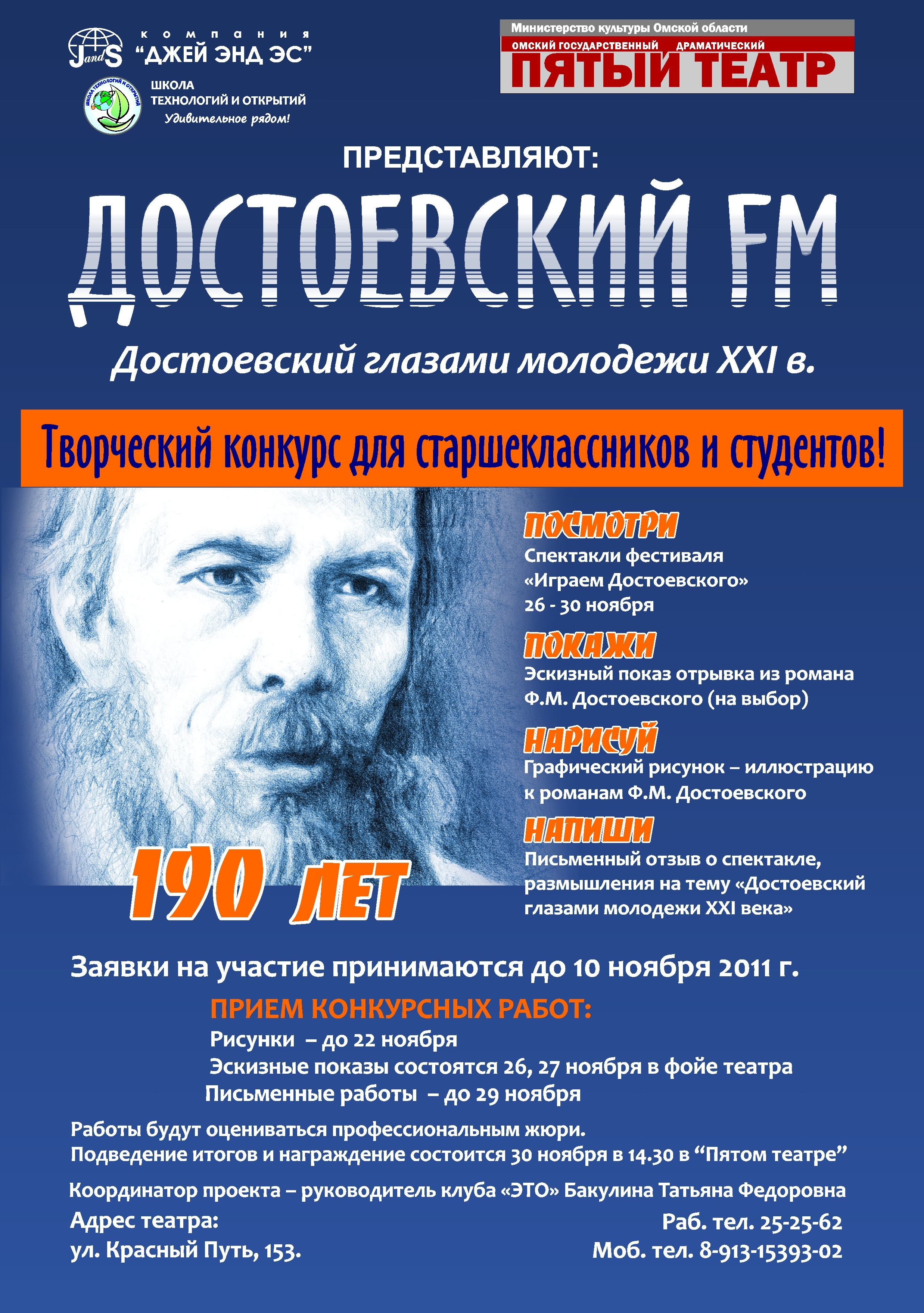 +7 (383) 363-11-63
www.jands.ru
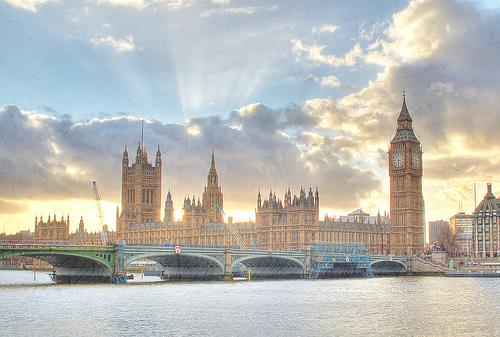 МЕЖДУНАРОДНЫЙ ОБРАЗОВАТЕЛЬНЫЙ ПРОЕКТ
БРИТАНСКАЯ ШКОЛА
Британский экзаменационный центр
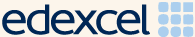 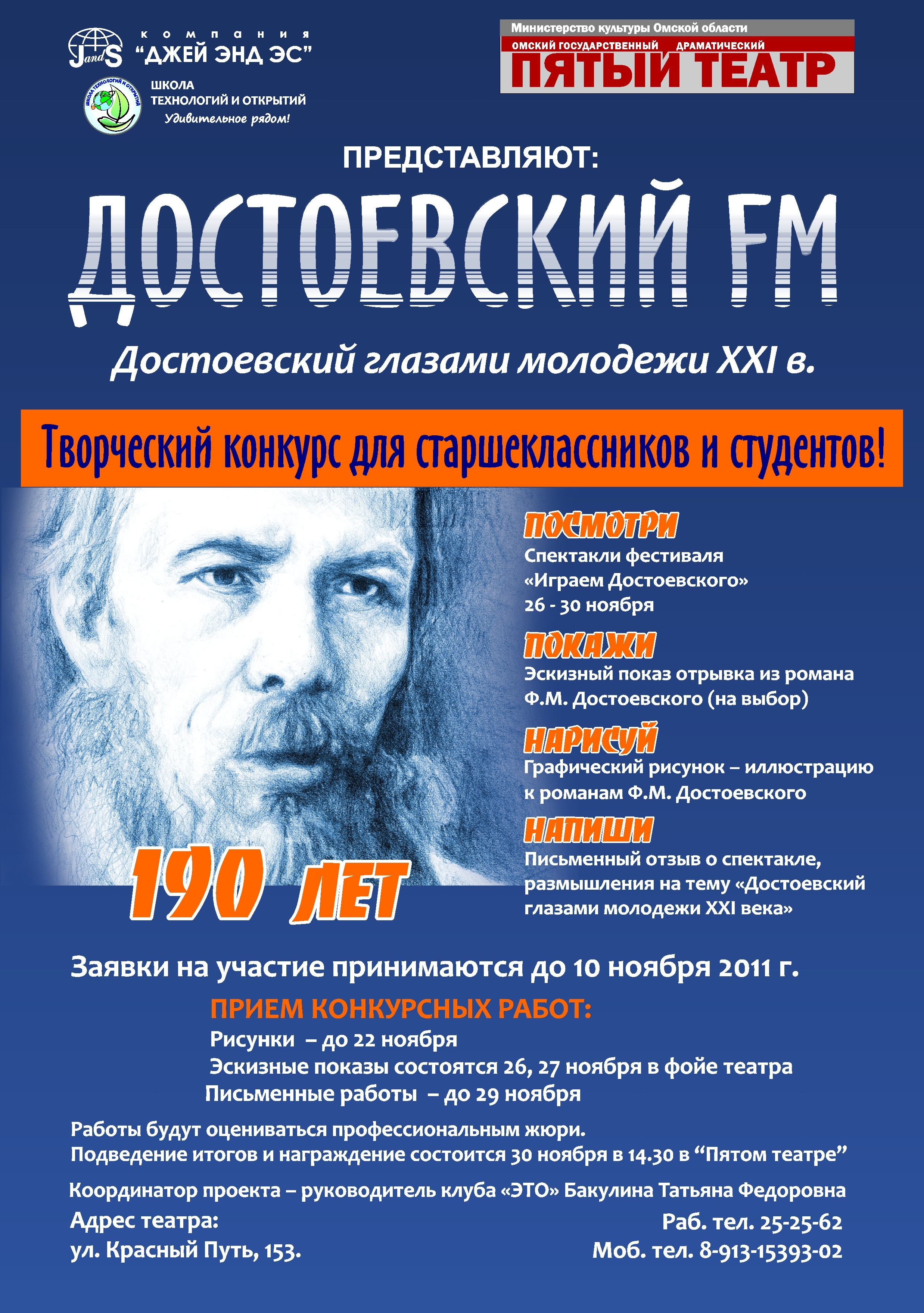 +7 (383) 363-11-63
www.jands.ru
Что такое Британская школа?
Изучение школьных предметов на английском языке по программам и учебникам британской школы
Возможность получить международные сертификаты о неполном и полном среднем образовании 
Новейшие технологии в обучении, лучшие практико-ориентированные подходы и методики западной образовательной системы
Возможность поступить на первый курс зарубежного университета без подготовительных программ и дополнительных затрат
Образование в Великобритании
УНИВЕРСИТЕТ
A-LEVEL
(аналог ЕГЭ)
Шестой класс
17-18 лет
БРИТАНСКАЯ 
ШКОЛА 
В НОВОСИБИРСКЕ
GCSE
(аналог ГИА)
Средняя школа
12-16 лет
Начальная школа
5-11 лет
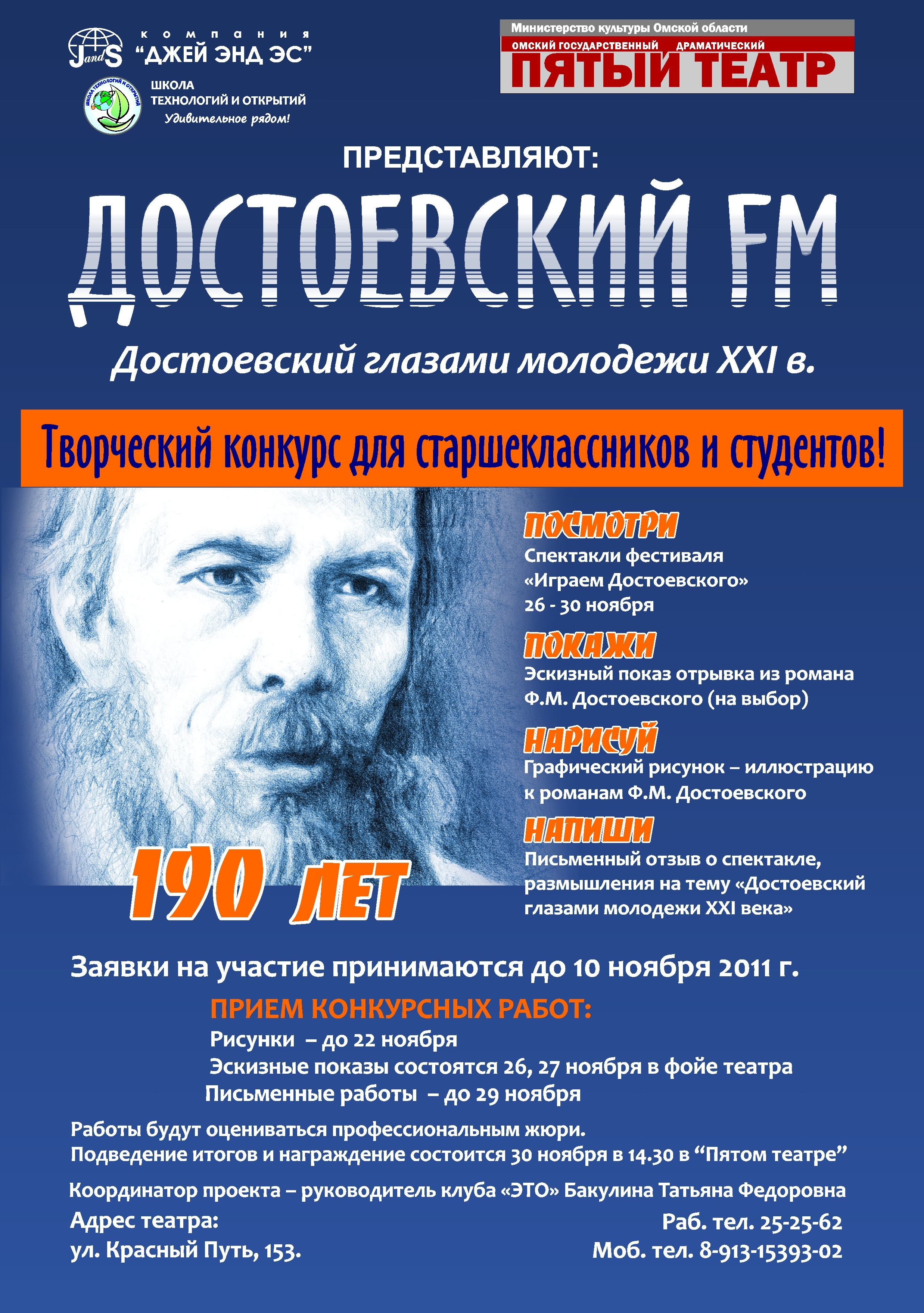 +7 (383) 363-11-63
www.jands.ru
Программы Британской школы
Программа IGCSE
8-9 класс
1-2 года
3-5 предметов (математика, физика, география, информатика, экономика)
Академические умения 
Обучение на английском языке
Британские экзамены
Сертификаты IGCSE о неполном среднем образовании
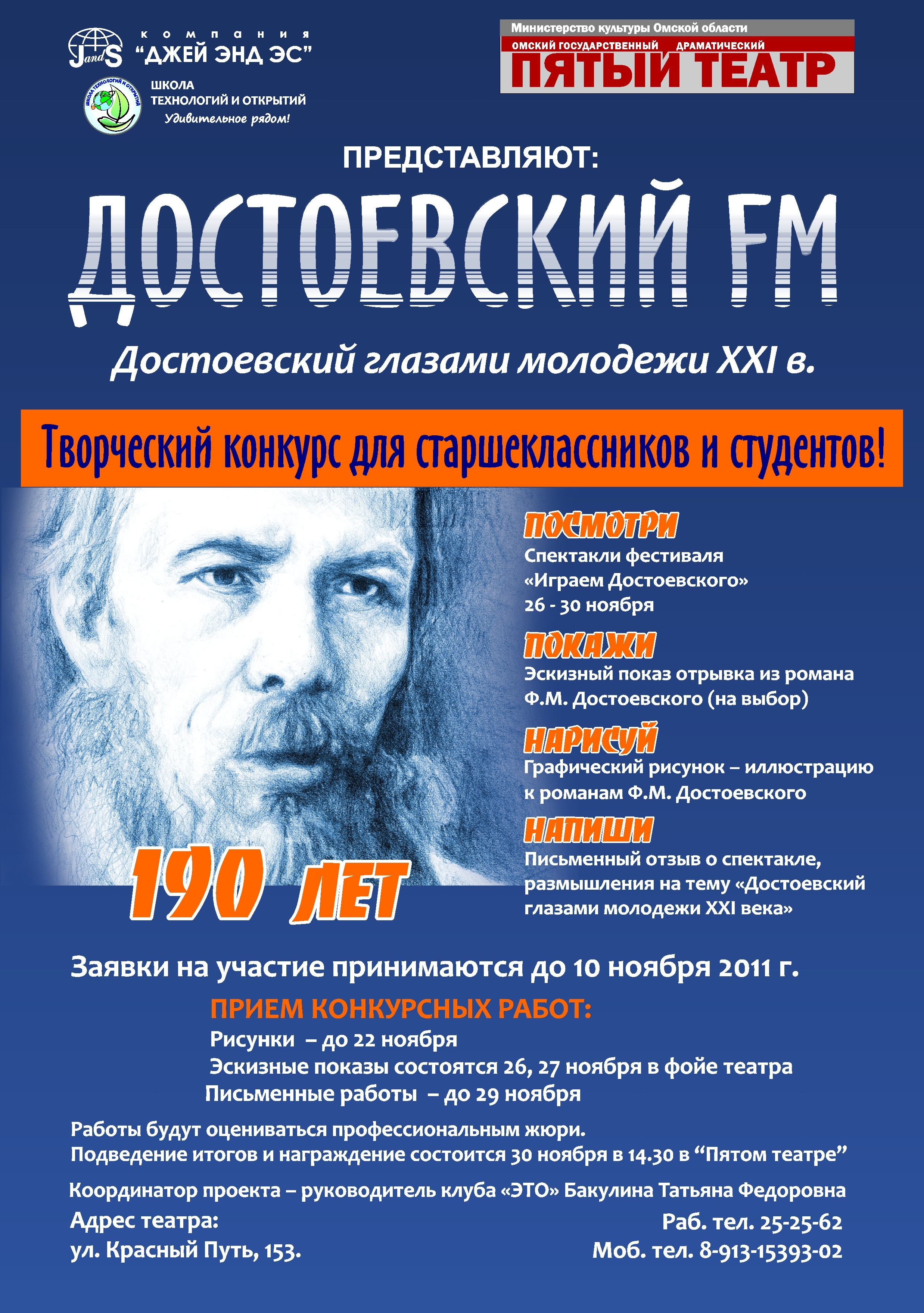 +7 (383) 363-11-63
www.jands.ru
Программы Британской школы
Программа A-level
10-11 класс
Уровень Upper-Intermediate
2 года
3 предмета (математика, физика, география, информатика, экономика)
Обучение на английском языке
Британские экзамены
Сертификаты A-level о полном среднем образовании
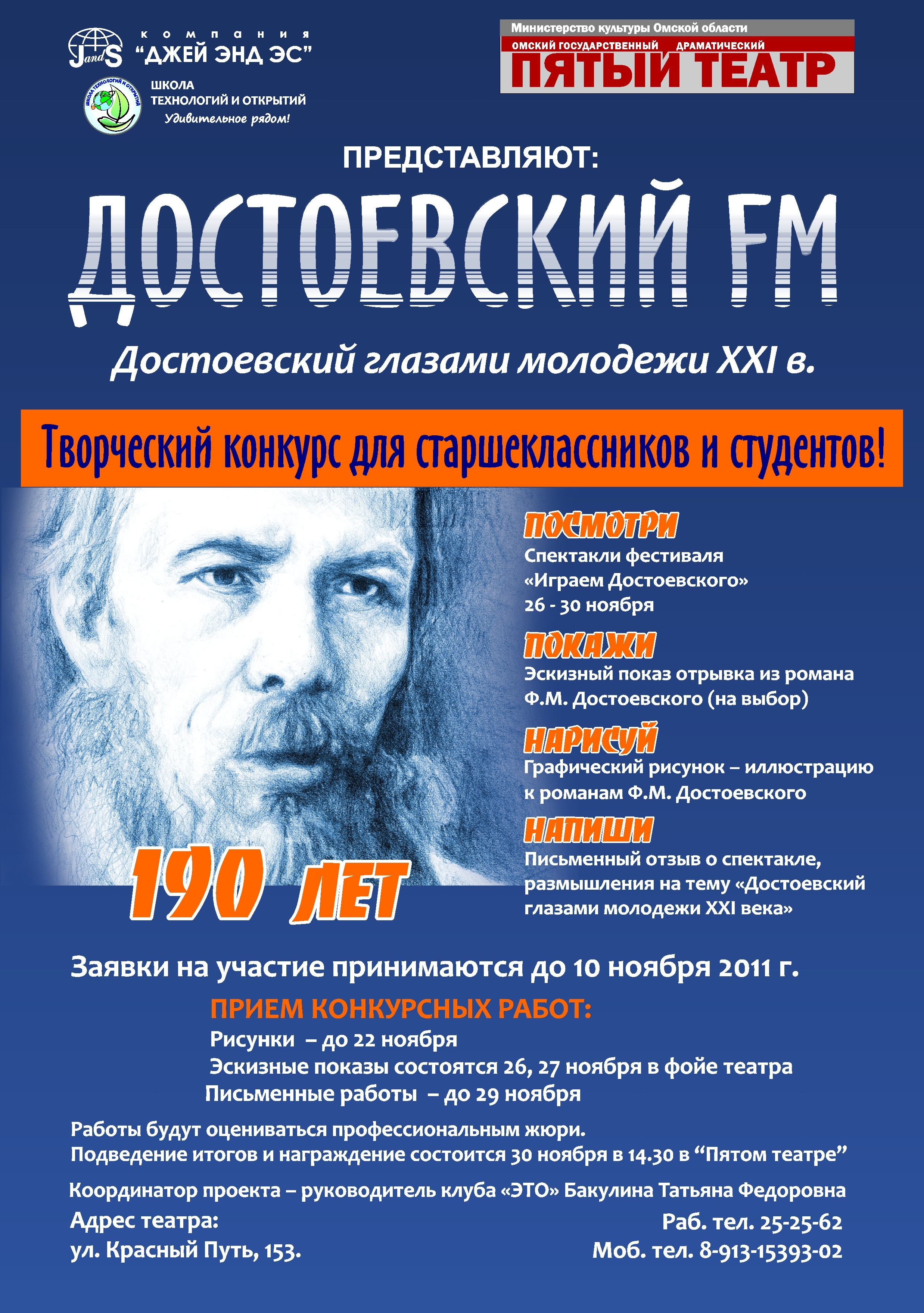 +7 (383) 363-11-63
www.jands.ru
Программы Британской школы
Программа Pathway
С 6 класса
С уровня Pre-Intermediate
Обучение на английском языке
Ознакомительный курс по предметам SCIENCE (физика, биология, химия)
Академические умения
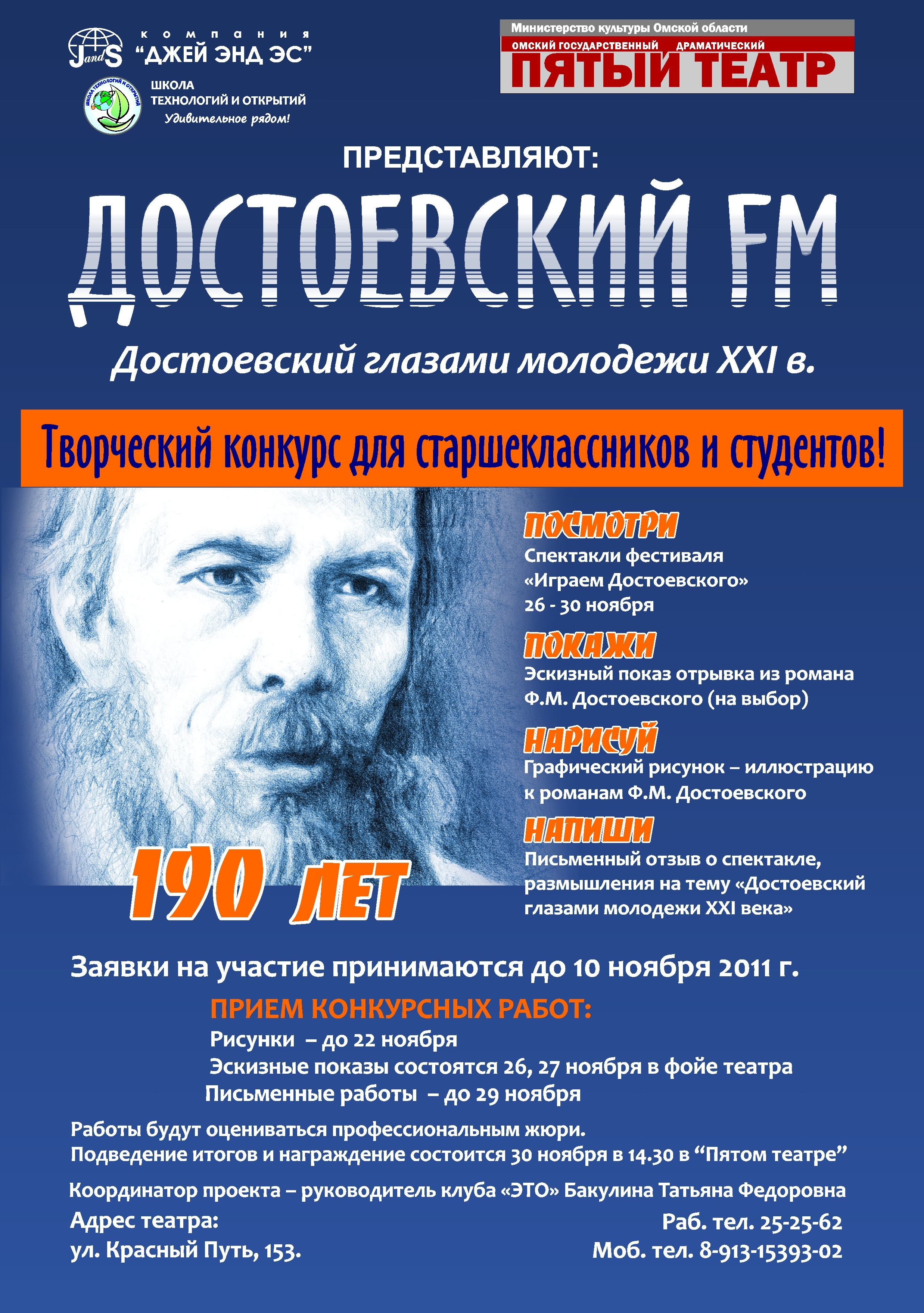 +7 (383) 363-11-63
www.jands.ru
Программы Британской школы - это
Доступное, интересное изложение материала
Индивидуальный подход (мини группы)
Лучшие российские и иностранные преподаватели
100% вовлечение всех учащихся в процесс изучения предмета
Высокий уровень английского языка
высокая мотивация и успеваемость в школе
Больше, чем просто английский!
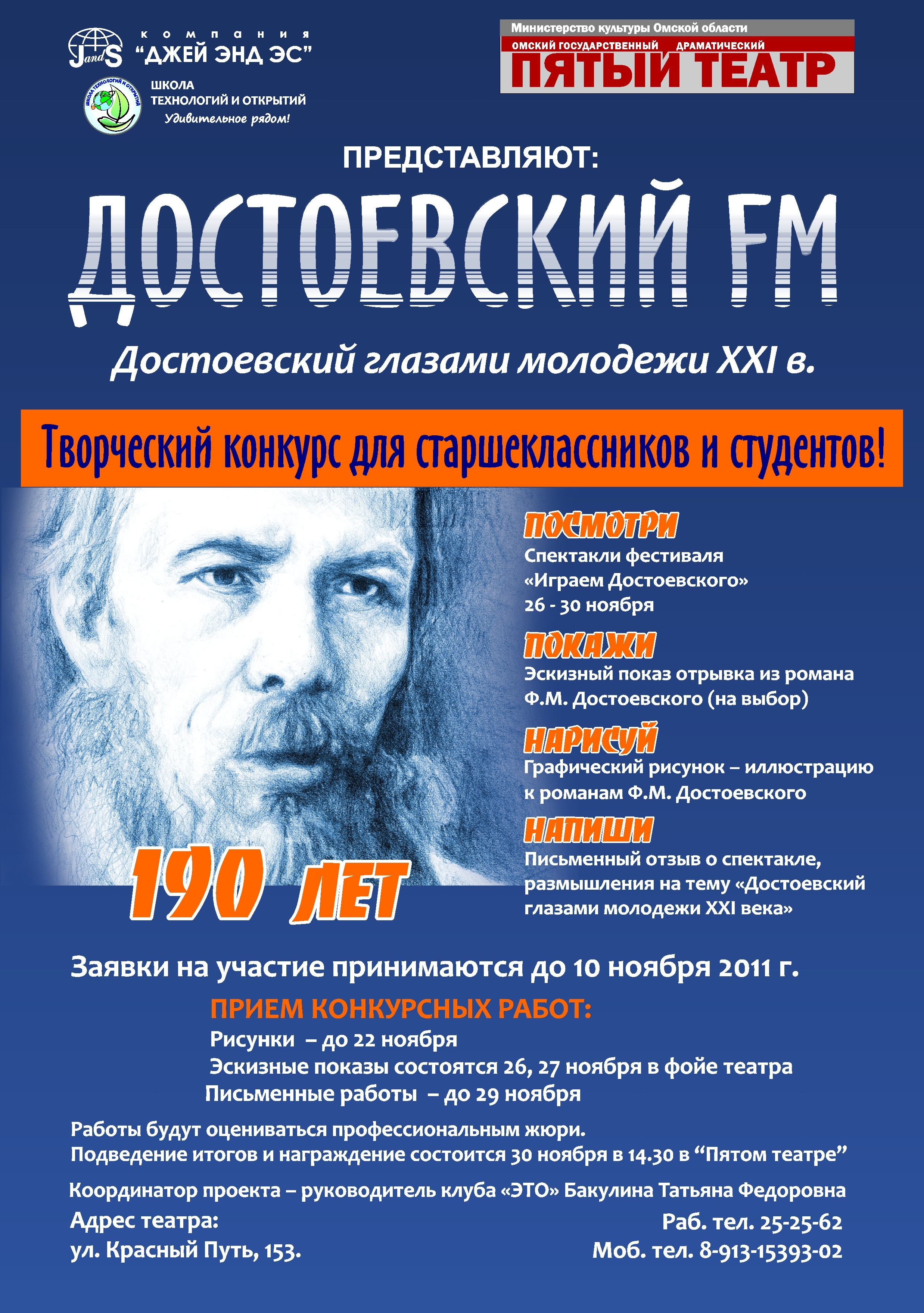 +7 (383) 363-11-63
www.jands.ru
В наших центрах для Вас:
Бесплатное тестирование и консультация с методистом
Подбор индивидуальной траектории обучения
Консультация по выбору и условиям поступления в высшее учебное заведение за рубежом

Запишитесь на тестирование и консультацию 
по телефону: 363-11-63
по электронной почте: britishschool@jands.ru